一次仮置場リスト
一次仮置場位置図（番号は仮置場リスト番号を示す）
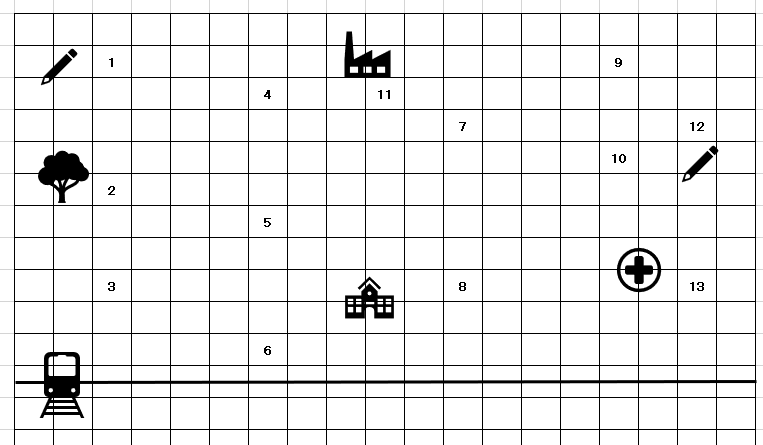 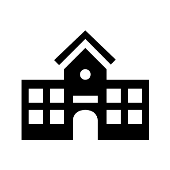 市役所
焼却施設
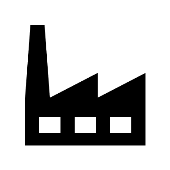 学校
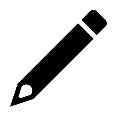 病院
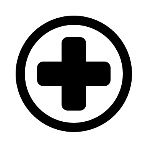 収集運搬業者一覧
処分業者一覧
一般廃棄物最終処分場一覧
二次仮置場リスト